General Advise:
Maturity
Discipline
Commitment
Time management
Clinical sense
Your friends 
Sources feedback 
Your priority ??
Time Line
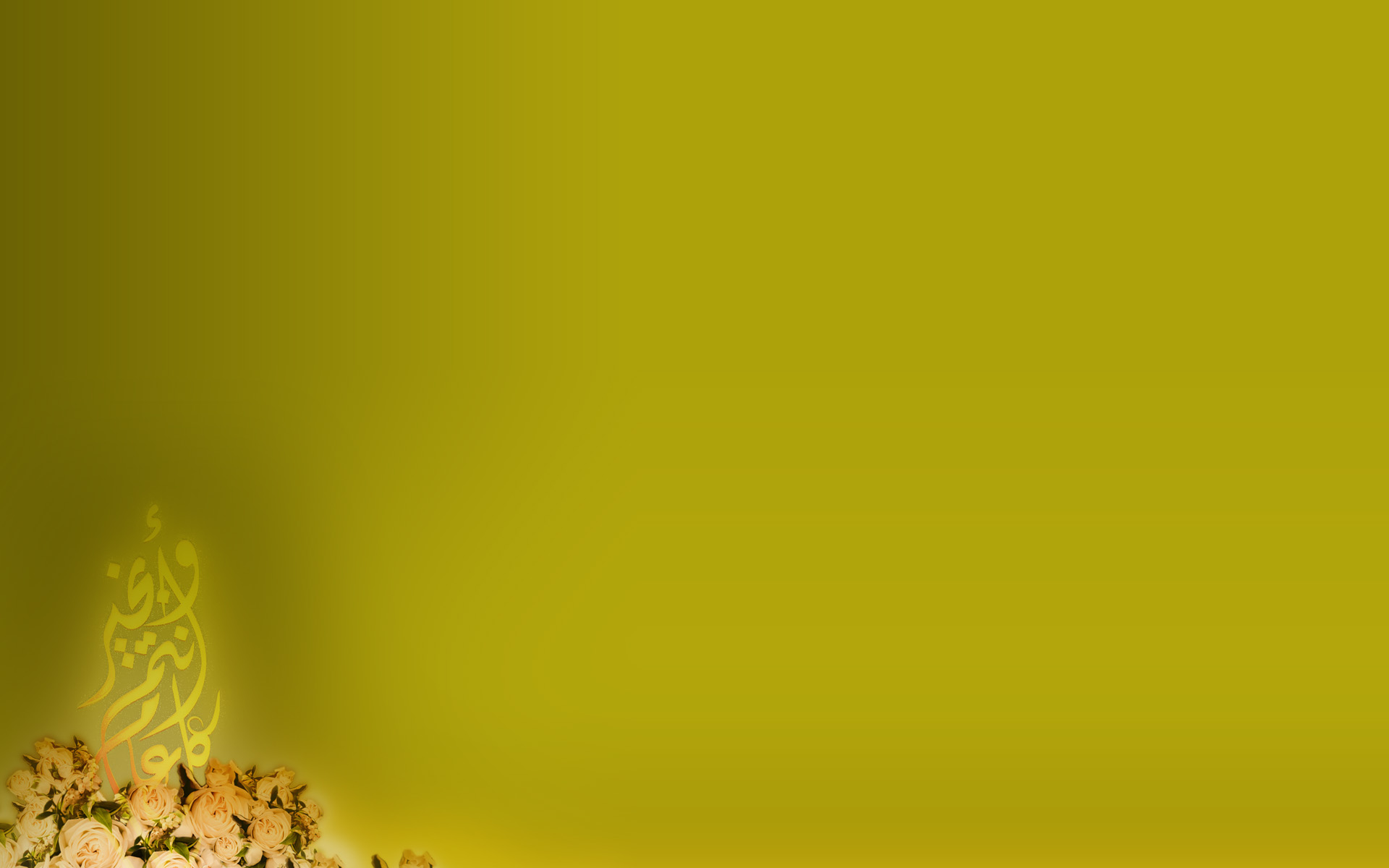 Surgery
Introduction
10 hours/ Dr. Hamad
The best rotation of the year
Very well organized
Outline
Schedule: - 1 week of Lectures (#15), the whole group
                      - 5 weeks of GS 
                      - 4 weeks of sub-specialties 
Activities each week: - Sessions
                                          - Clinic 
                                          - OR 
                                          -  Round
Others: ER / BLS&ACLS / Clinical skills / Patient safety
Evaluation
Continuous assessment: (40 marks)
 Attendance = 5 
 Clerking = 10 
 Mid-term MCQs = 25
DxR = No marks   

Final: (60 marks)
MCQs = 20 
OSCE = 40
Sources: Mid-term MCQs
60 – 100 Qs
Around 15 lectures (1st week) 
Including ER tutorials 

Sources: 
Lectures & notes
First aid Surgery clerkship 
Your 3rd year sources
Davidson (Must, at least read it)
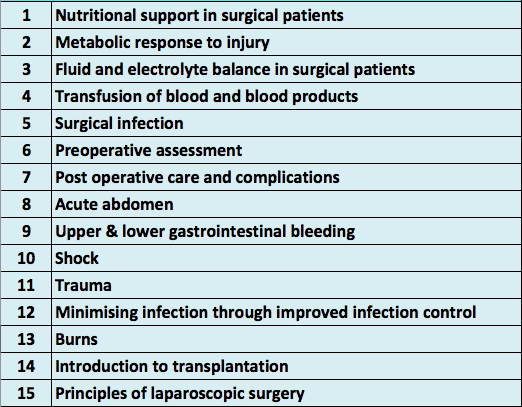 Sources: Final MCQs
Sources:
Sessions notes
Surgical recall
Your 3rd year sources
First aid surgical clerkship
Churchill  
Davidson
Around 80 – 100 Qs
Not included mid-term lectures
Mostly clinical (scenario) based Qs
60% General surgery
40% Sub-specialist 
Almost from sessions topics
Sources: OSCE
10 Stations 
Tow parts:
Oral stations (#6) : mostly discussion and examination  
Written stations (#4) : usually sub-specialist  
Sources:
Previous OSCEs 
Surgical recall and session notes ??
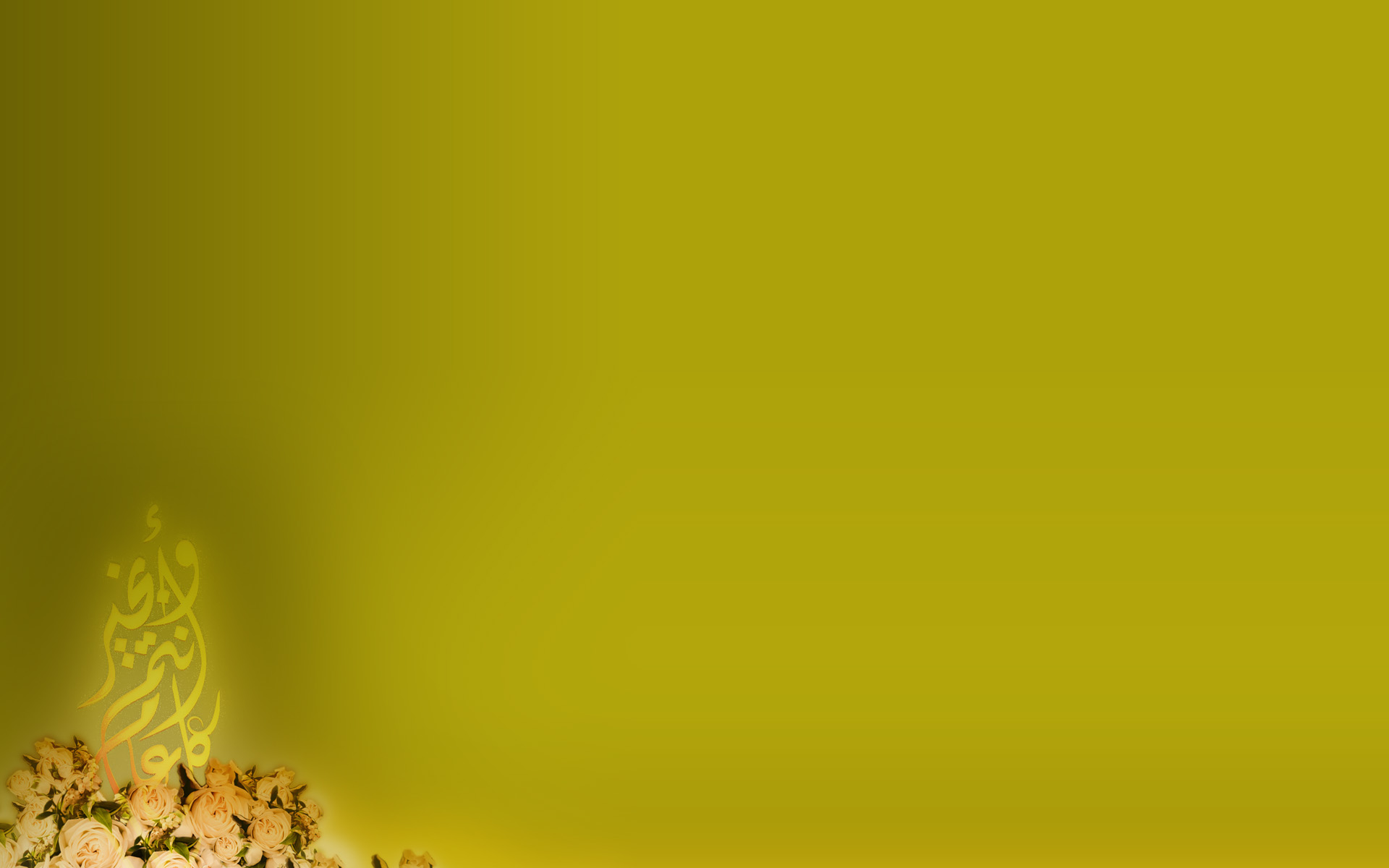 Pediatrics
Introduction
10 hours credit/ Dr. Hani Temsah
Outline
Schedule: - First 2 weeks of lectures (#28) ^the whole group
                      - Examination sessions ?! 

Activities each week: 
Tutorials: #10 (each 3 sub-groups together)
Rounds
Clinic
Case presentation
ER
Nursery

Others: Clinical skills / Patient safety
Evaluation
Continuous assessment: (40 marks) 
Mid-term exam (MCQs & MEQs) = 25 
Others = 25, which: 
Log book: (11 marks) 
           - Clerking = 4 (# 3 cases) / How?
           - Case presentations = 3 (# 3 cases)
           - Observation of common cases and clinical signs = 2
           - Clinical skills = 2
Attendance: 2 marks 
DxR: 2 marks 

Final : (60 marks)
MCQs & MEQs = 40 
OSCE = 20
Sources: MCQs & MEQs
Mid-term : 
MCQs = 20 marks (40 Qs)
MEQs = 5 marks ( 5 pictures, 2 Qs for each )

Final :
MCQs = 30 marks (60Qs)
MEQs = 10 marks (10 pic, 2 Qs for each)

Sources:
Lectures
Illustrated textbook of pediatrics 
Kaplan (Book & videos)
MCQs & MEQs booklet 
Previous MEQs 
Pic from book (in dropbox folder)
Sources: OSCE
Budoor AlQudra’s booklet 
Dr. Alhawasi’s Booklet
Old OSCE files
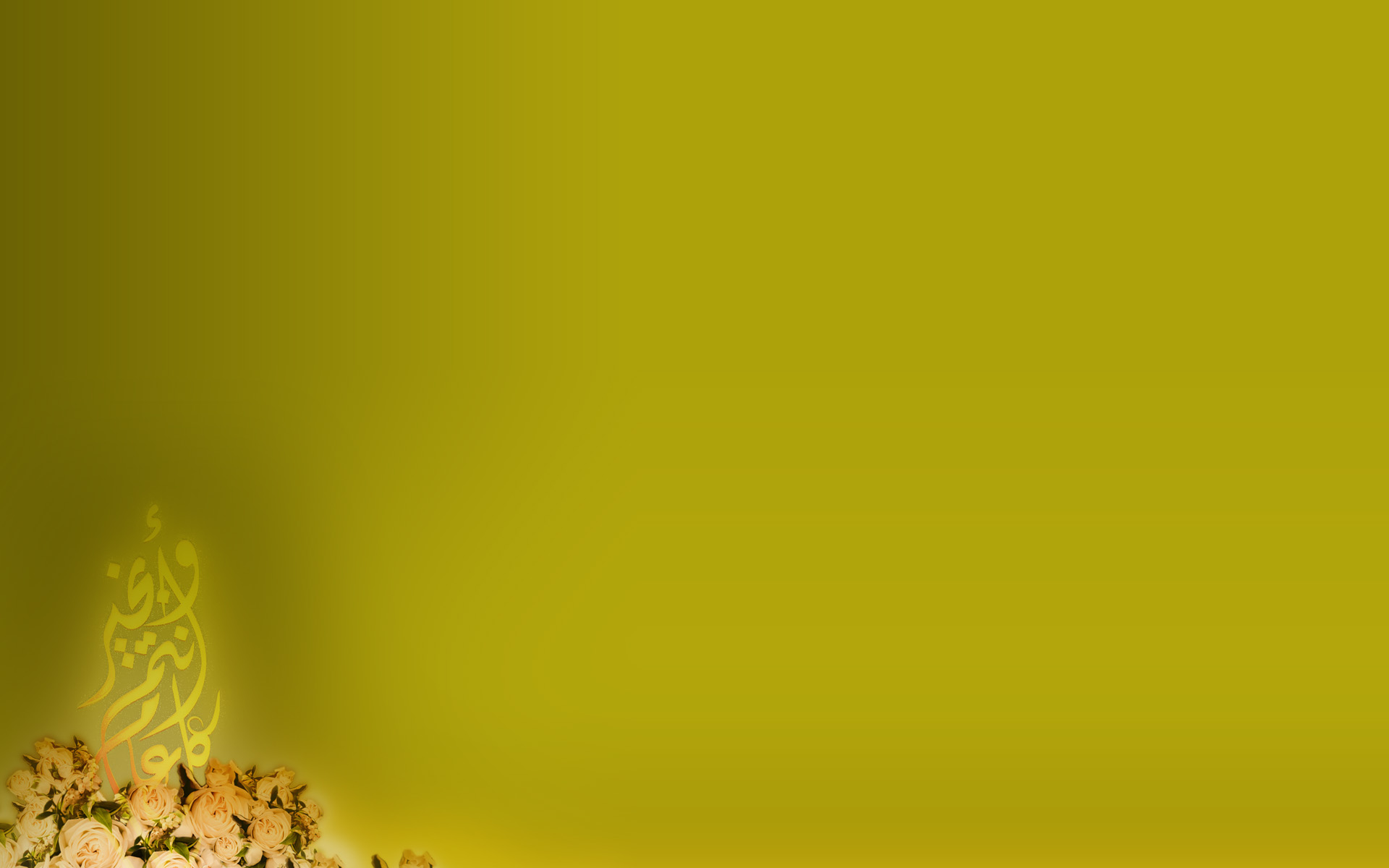 Medicine
Introduction
Outline
Schedule: Attached to 2 sub-specialty Units and consultants (every 5 weeks)
                     - CTU     - GIT         - Endocrine         - Pulmonology 
                     - ID         - Nephro  - Hema-onco     - Rheumatology
                     - No cardio OR neuro  

Activities each week: 
Sign in & sign out at your department's secretary 
Attend the morning meeting (1 per week) 
Tutorials in Wednesday and Thursday afternoon
Cardio Or Neuro sessions in Wednesday from 10 to 12. 
Clinical sessions in Sunday, Monday Or Tuesday afternoon (1 per week) 
Your sub-specialty activity: Rounds, Clinic, meeting …..etc. 

Others: ER  On-call    
Med 442 clerkship manual ??
Evaluation
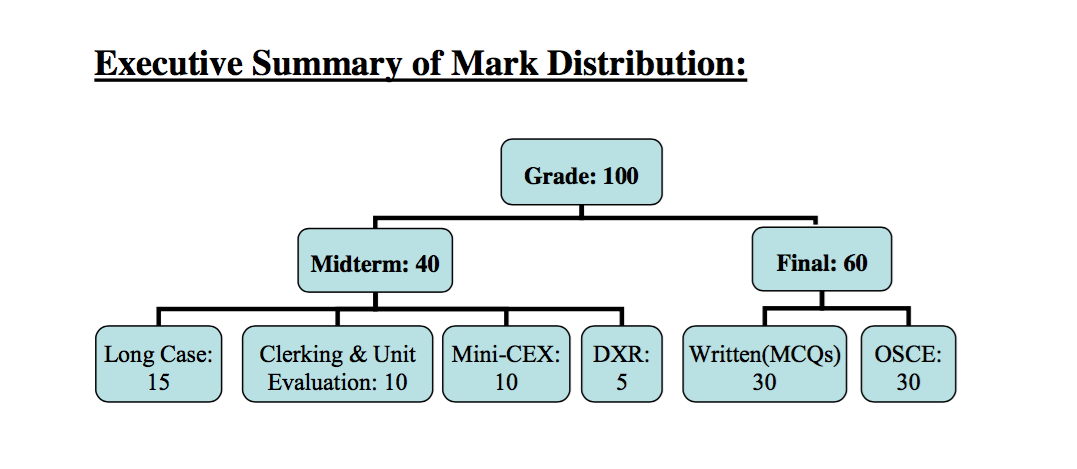 Sources: Mid-term
Long case:  15 marks

Clerking & unit evaluation: 10 marks
1 clerking per week
Participation? Presentations?

Mini-CEX: 10 marks
 2 each rotation 

DxR: 5 marks
5 cases
Sources: MCQs
MCQs = 30 marks (50 Qs)
Cover all internal medicine 
No single best source

Suggestions: 
Lectures 
Step up to medicine 
 Kaplan videos with lecture note?
 Or Master the board? (Internal medicine Vs Step 2 CK) 
Handbook of clinical Medicine by Oxford 
MKSAP4
Sources: OSCE
OSCE = 30 Marks (8-9 Stations) 
Could be:
Focused history taking with discussion. 
Focused Clinical Station (Acute & office Medical emergency case or more stable case scenario). 
Examination stations with discussion
Ethics station
Data Interpretation.
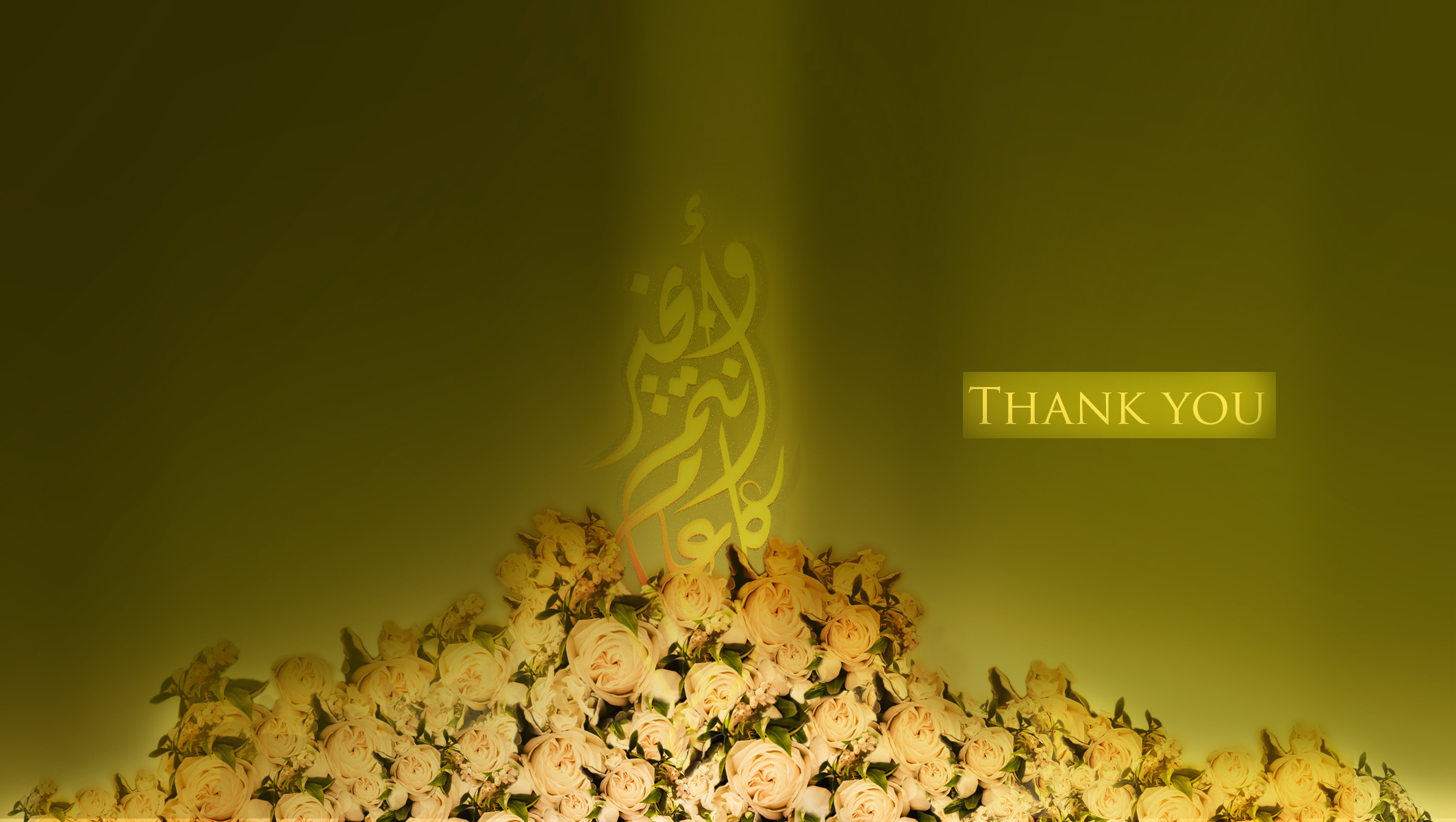